Урок 2
Культура и религия


Презентацию подготовила учитель истории и обществознания Кочиева Б.И.
МБОУ СОШ с.Дзуарикау РСО Алания
План урока
1.Что такое религия.
 Какие бывают религии. 
Религии России.
Что такое религия?
Рели́гия — одна из форм общественного сознания – совокупность духовных представлений, основывающихся на вере  в сверхъестественные силы и существа (богов, духов), которые являются предметов поклонения.
Ритуал - это участие людей в религиозных действиях.
 
Верование древних людей называли  первобытными верованиями.

Древние верования – это религия древнего Египта, Греции, Рима и др.
 
Религия, которая  принадлежит одному народу  называют национальными.
РЕЛИГИИ МИРА
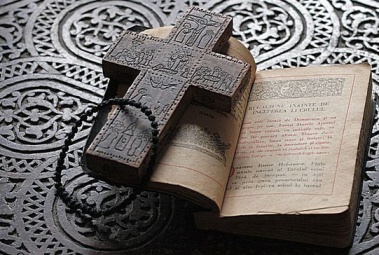 Ислам
Христианство
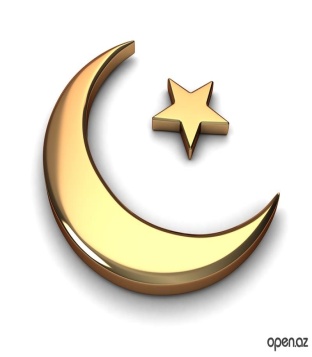 Иудаизм
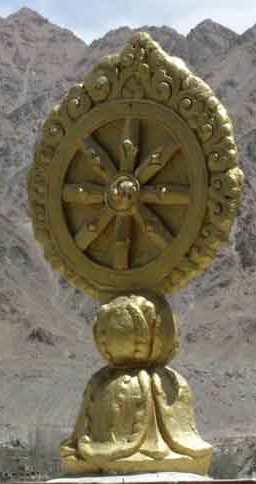 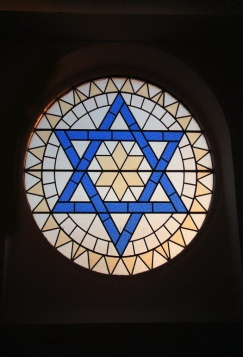 Буддизм
На территории России основными
 считаются 4 религии:

Православие
Иудаизм
Ислам
Буддизм
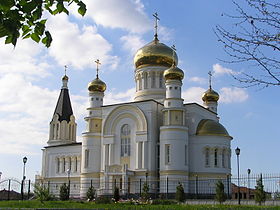 Православие
Храм св.Георгия во Владикавказе
буддизм
с.верхняя Иволга республика Бурятия - Россия
Ислам                                                    (по-арабски «покорность»)
мечеть во Владикавказе
иудаизм
Израиль - руины
иудейского храма
домашнее задание
расскажите членам семьи и друзьям о том, что ты узнал на уроке. 
 урок 2
ИСТОЧНИКИ
Интернет ресурсы:
http://stavroskrest.ru
http://open.az
www.hotay
http://evrofilm.com
http://k-scop.ru/ajax/geo/israel/fotogalereya.html
http://foto.osetia.su/showphoto
http://altertravel.ru
http://ru.wikipedia.org
Литература
   А.Л.Беглов, Е.В.Саплина и др.; Основы мировых религиозных культур. 4 5кл.:учебник для общеобразов.учреждений.-2-е изд.- М.: Просвещение, 2012г;
Б.Г.Койбаев,Л.М.Сабааева.; История религий мира: методическое пособие для преподавателей. Владикавказ,2011г.